ADIDAS ENERGY BOOST
Boost provides more energy, combining soft comfort with responsive energy.
The latest Adidas sneakers are extremely comfortable, because it was made without stitches elastic meshwork Techfit material, which perfectly adapts to your foot like a sock.
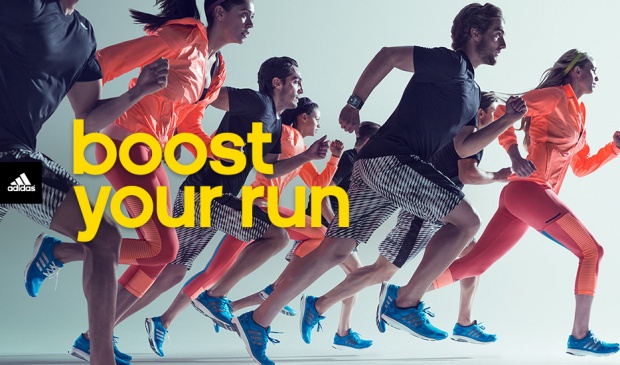 At temperatures from -20 to +40 degrees Celsius Boost has proven to three times more resistant                                                        than the Eva foam                                                  which is used in                                                        most of sneakers.                                                                        

Energy Boost                                                    contains additional                                                                            Adidas technology                                                                                                                 for stability and durability.
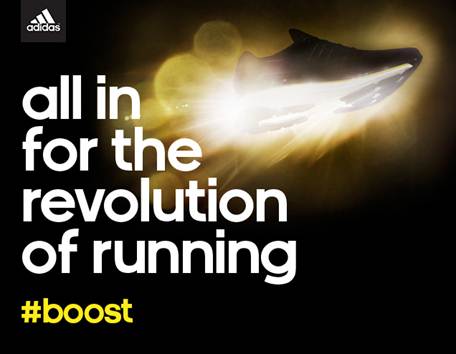 Torsion support system supports the vault and allows independent movement of the front and rear part of the foot; central framework maintains the position of the foot in place; external reinforcement for heel for better fit and comfort; adiWear                                            durable rubber                                                                       sole that reduces                                               wear.
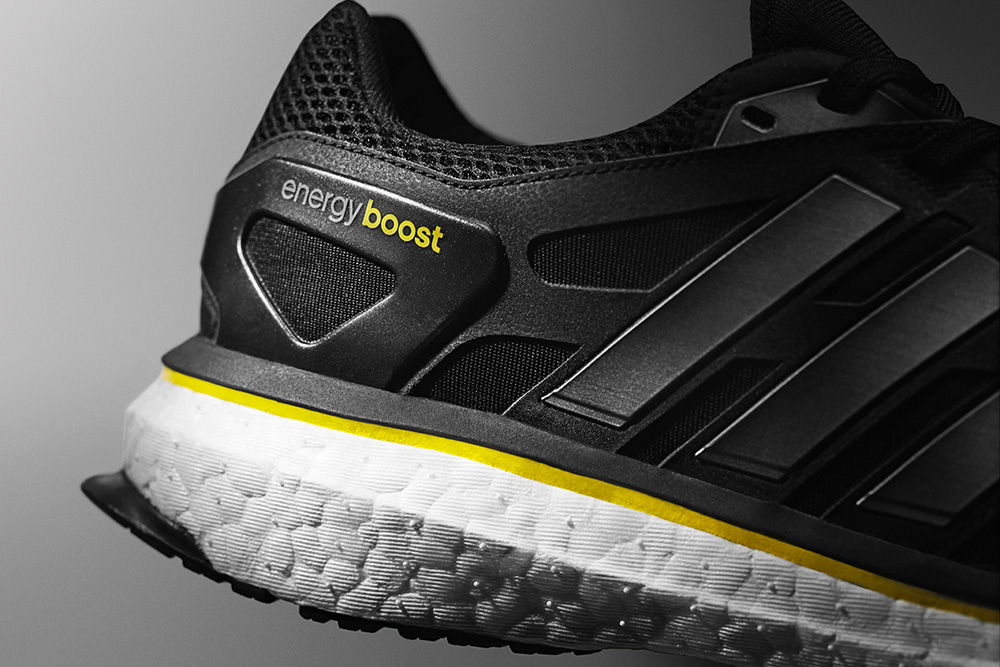 To test the Energy Boost sneakers were selected Blanka Vlašić,Matea Matosević multiple national champion in long-distance running and footballer Andrej Kramarić.
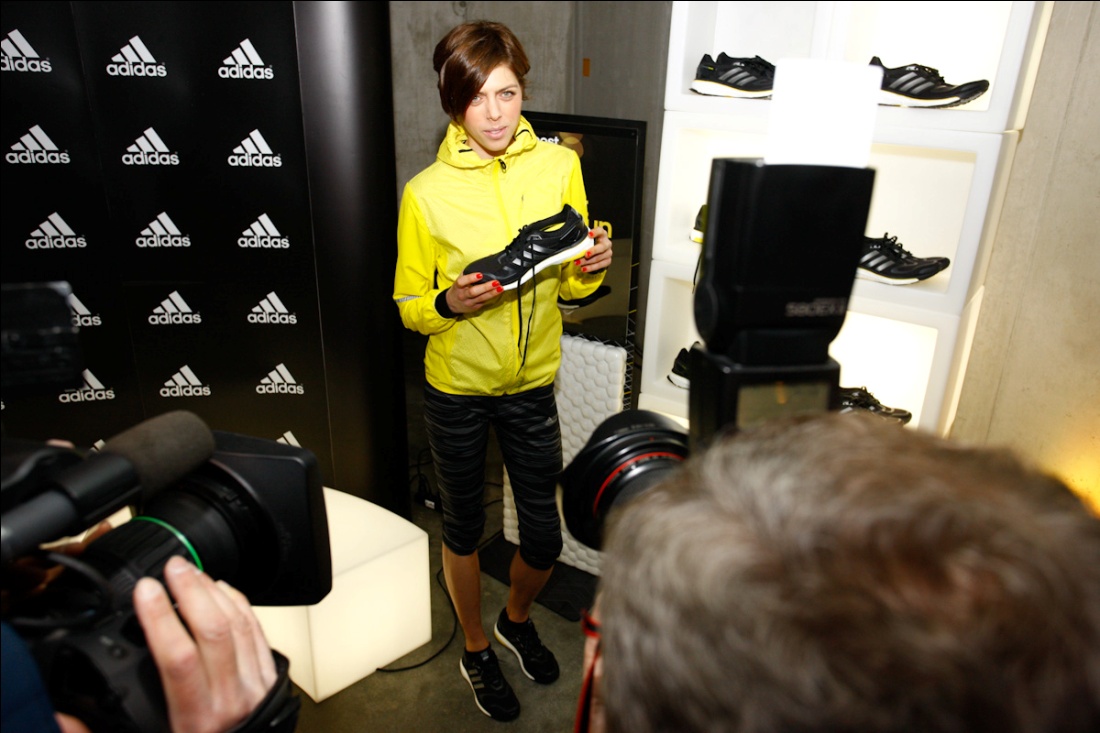 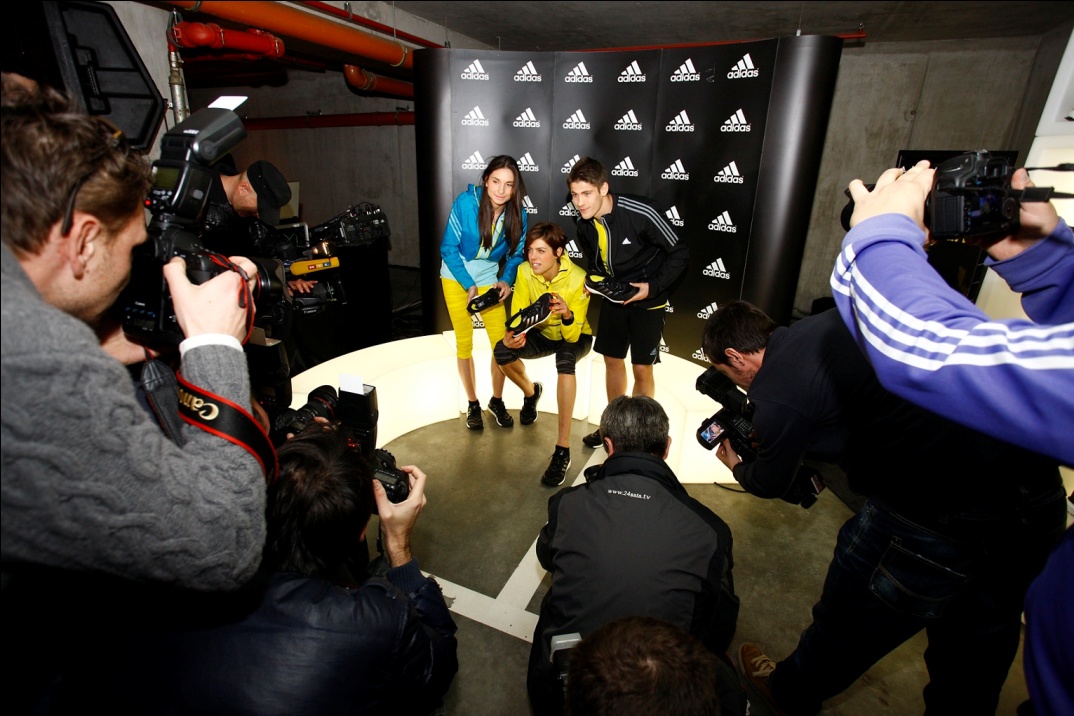 Buy Adidas Energy Boost in the sports shop Ferivi.Adidas Energy Boost are on sale. Supplies are limited, so as soon as possible                                                                                    buy these                                                              great                                                                   shoes.
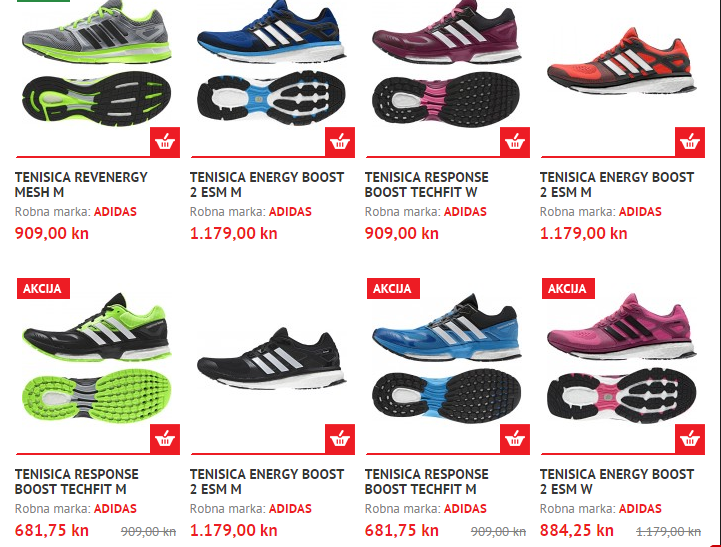 Presentation prepared:
Antonela Majstorić
Katarina Živković
Ana Berezovski 
Aneta Kraljić,7.b 